Письмо заглавной буквы П.
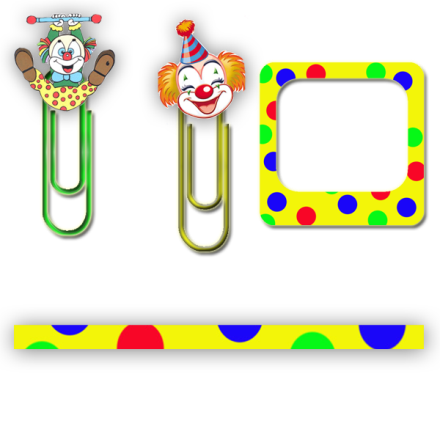 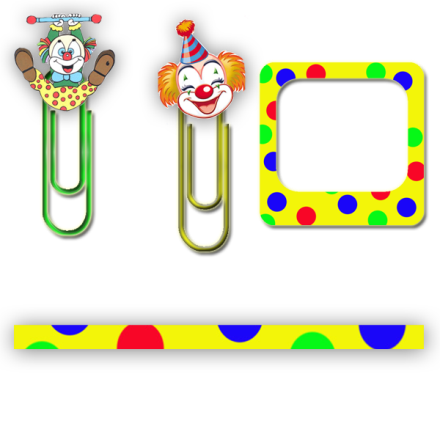 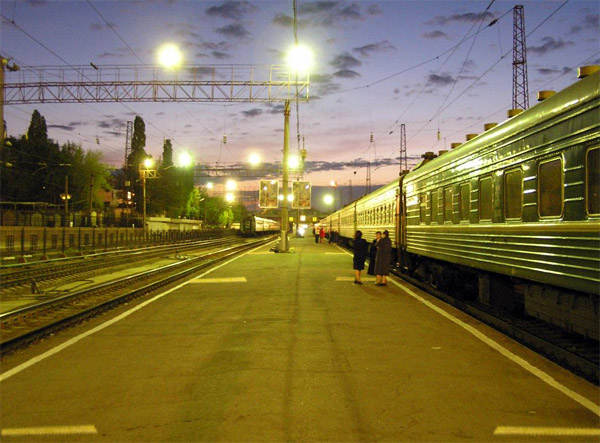 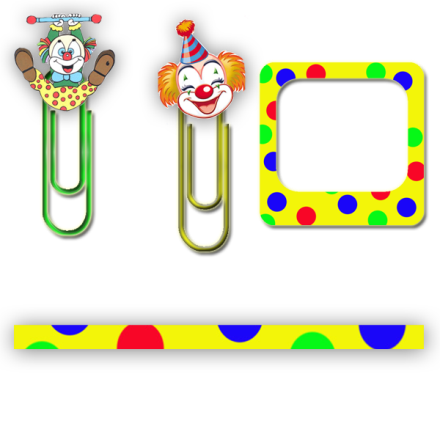 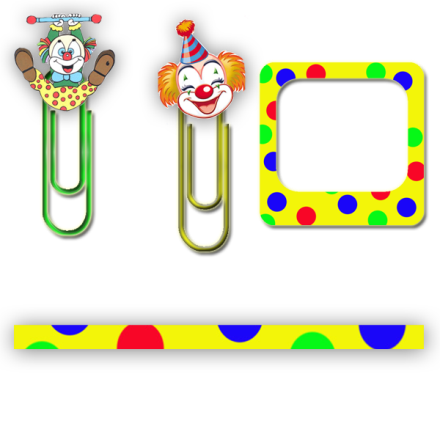 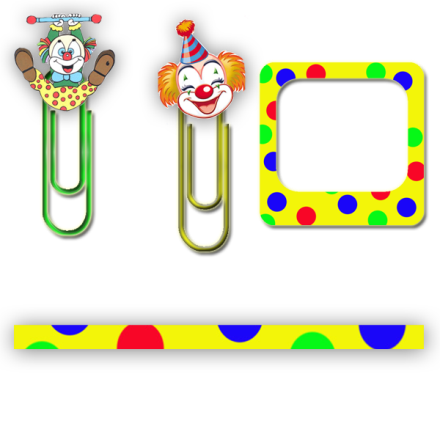 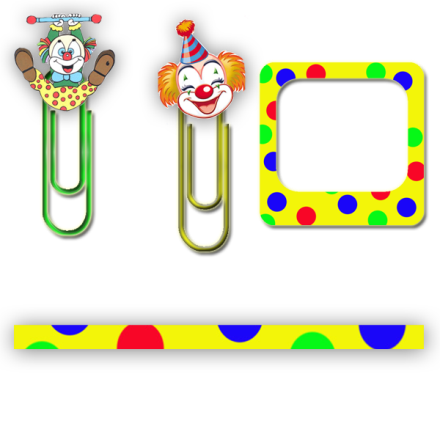 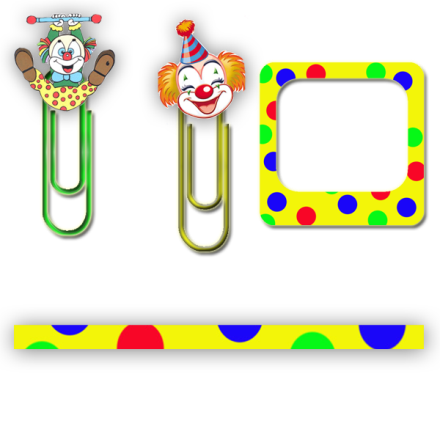 П п
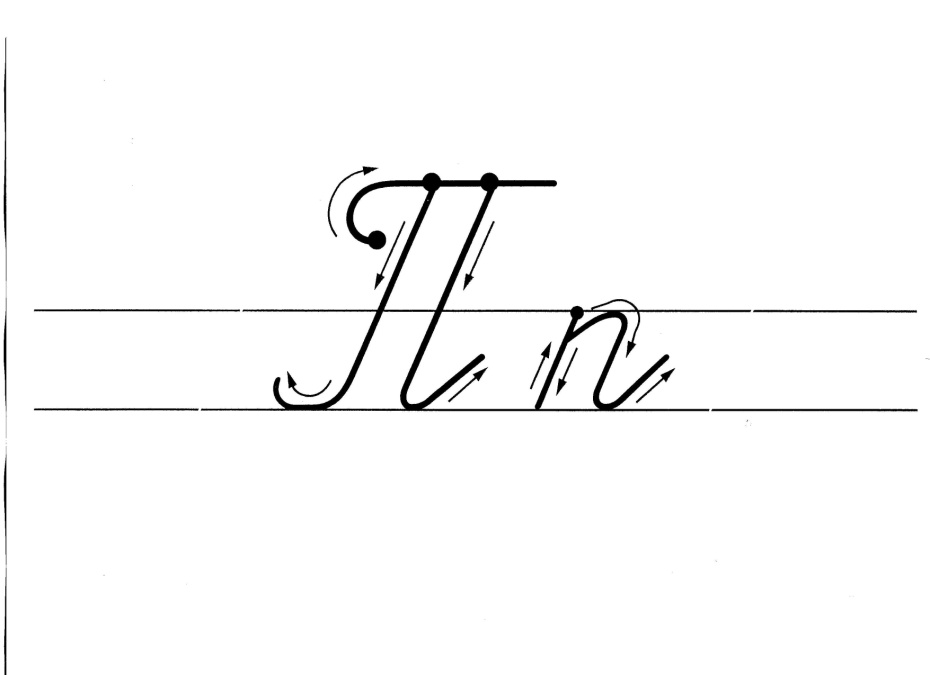 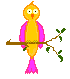 [Speaker Notes: Каждый шаг алгоритма написания буквы  запускается кликом мыши.]